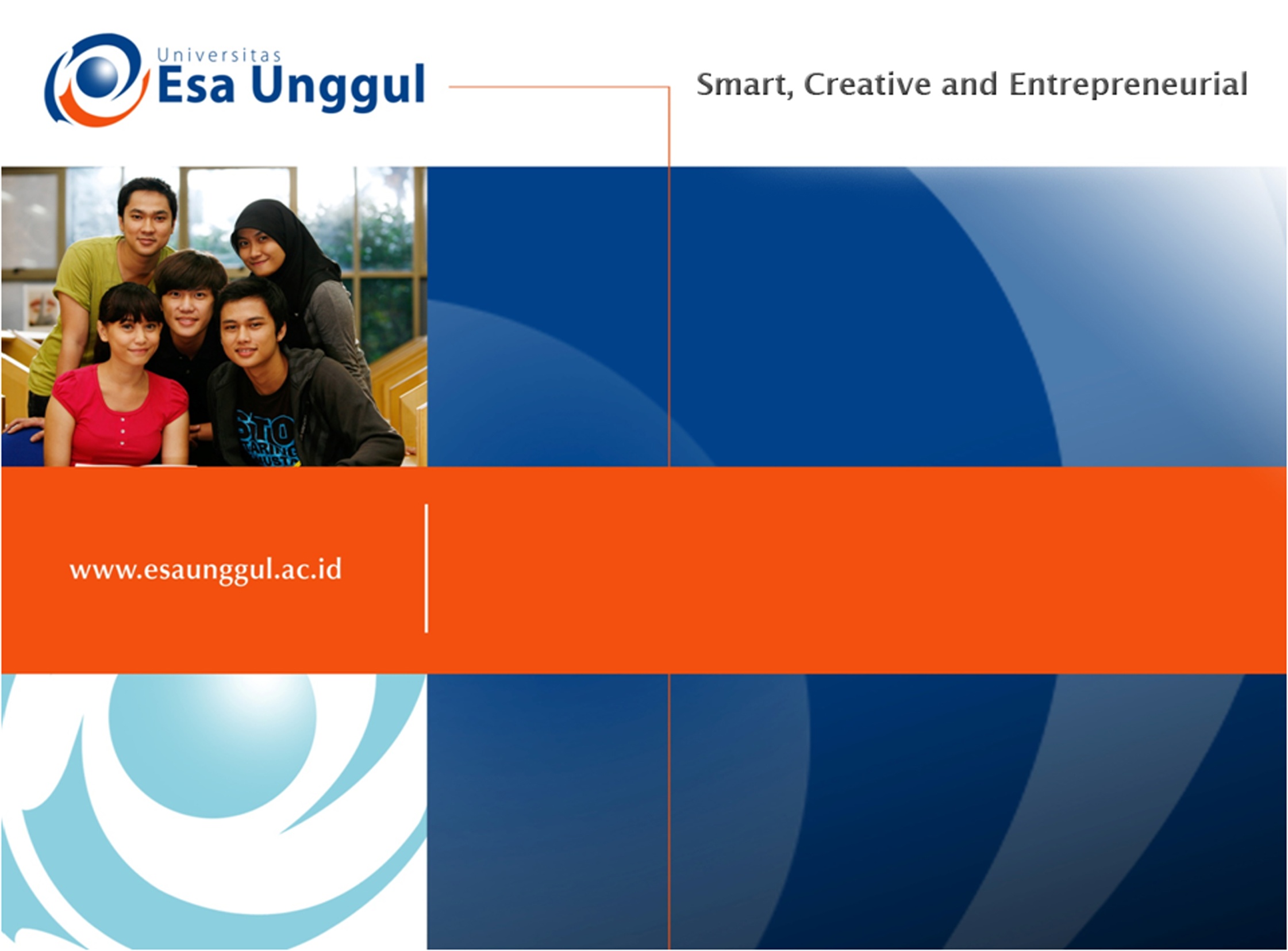 COGNITIVE, LEARNING and MEMORI
PERTEMUAN ke 12
ABDUL CHALIK MEIDIAN & JERRY MARATIS
FAKULTAS FISIOTERAPI
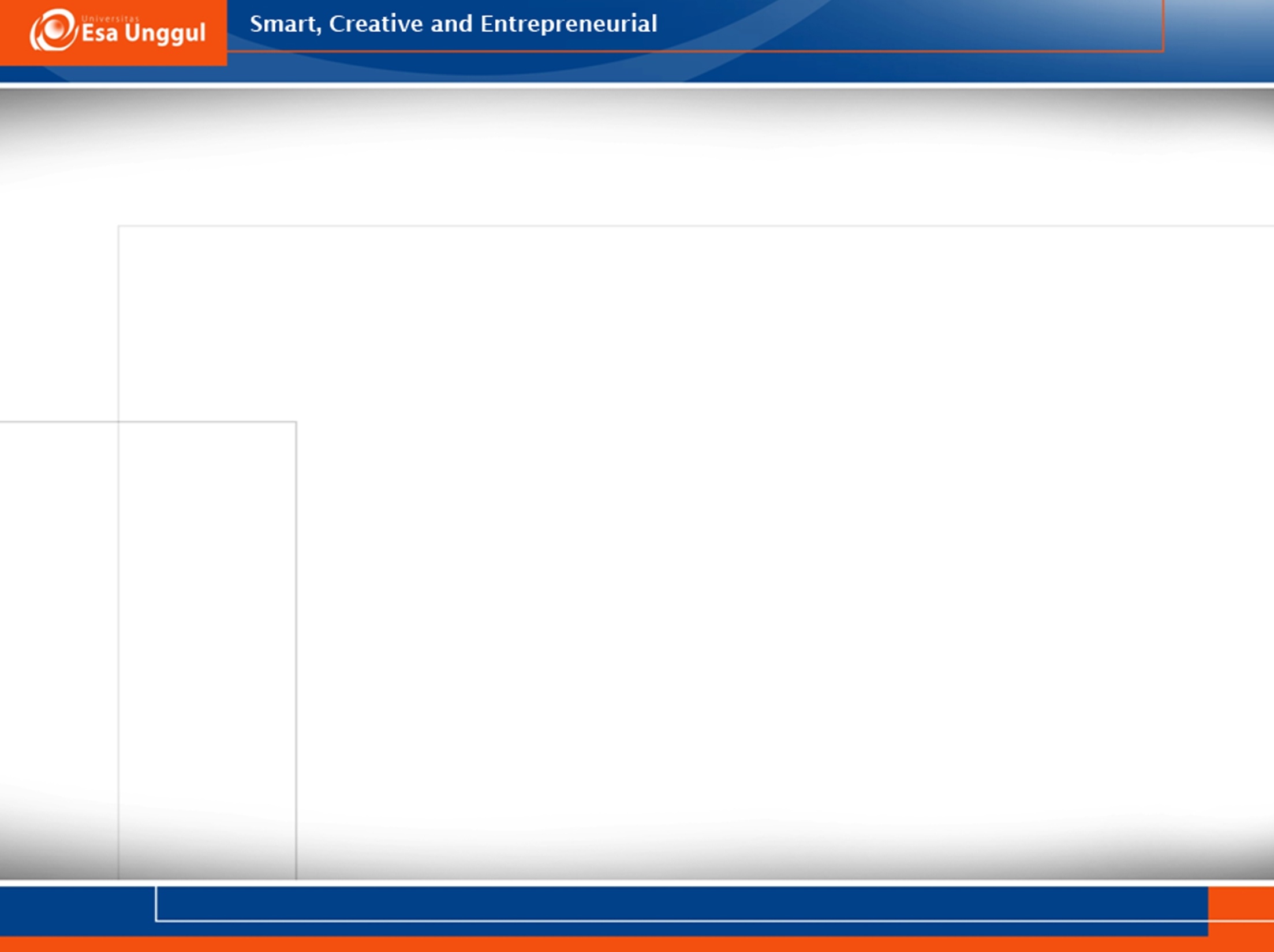 KEMAMPUAN AKHIR YANG DIHARAPKAN
Mahasiswa mampu memahami konsep dasar keilmuan bidang Neurosains dalam
  Penerapannya  teori bidang fisioterapi
Implementasinya  praktik kasus penyakit bid. Fisioterapi
Aplikasi  pemecahan masalah penyakit pasien bidang Ft
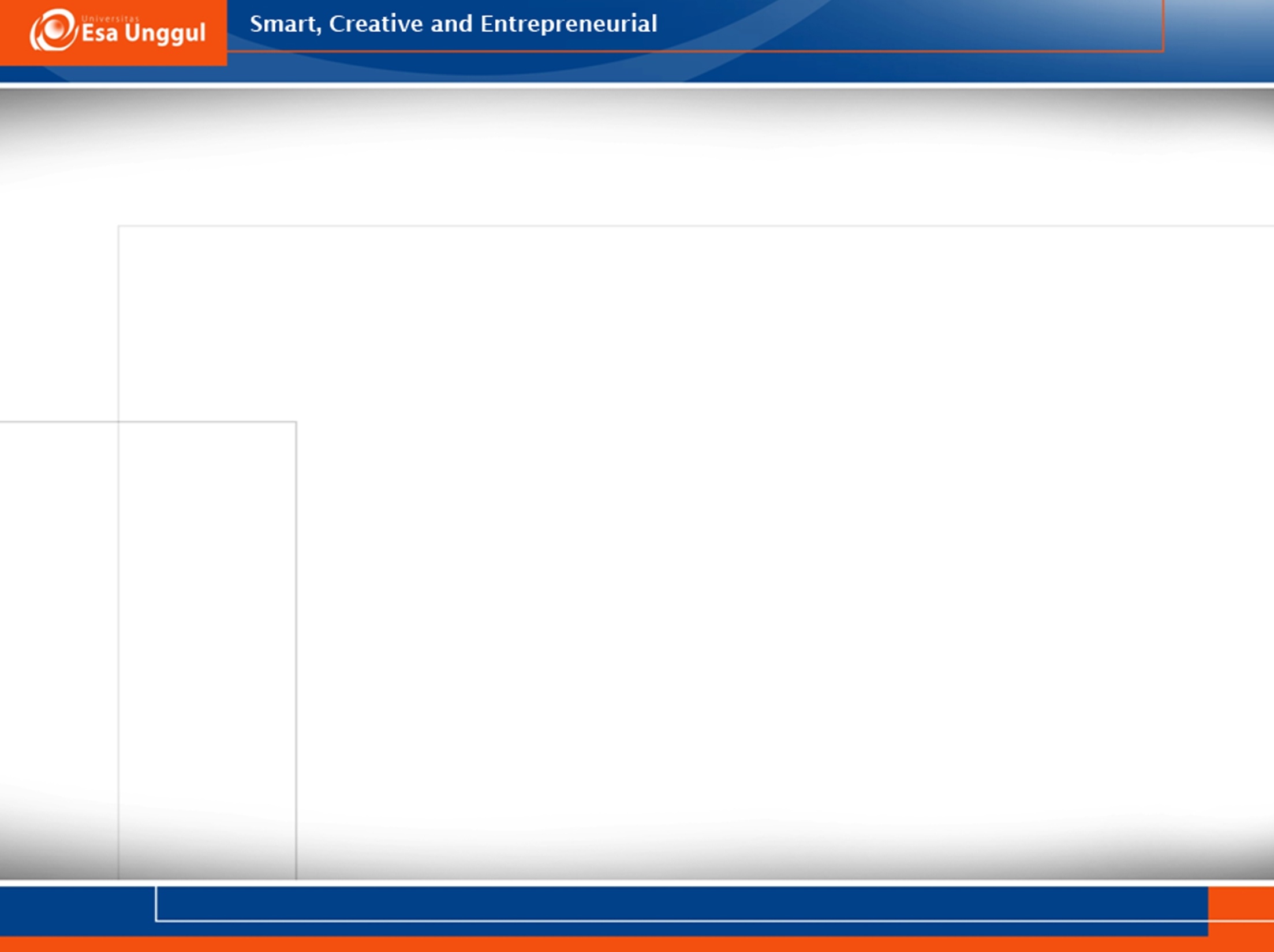 Konsep Dasar Organisasi Otak dan Fungsi
Otak mengkreasi representasi dunia luar dan menghasilkan perilaku untuk mengrespons dunia
Otak terdiri dari neuron dan glia
Neuron adalah unit dasar anatomi, fisiologi dan kognisi
Sinaps adalah kunci untuk komunikasi neuronal dan belajar
SSP mempunyai fungsi multipel
Fungsi otak terlokalisasi dan menyebar
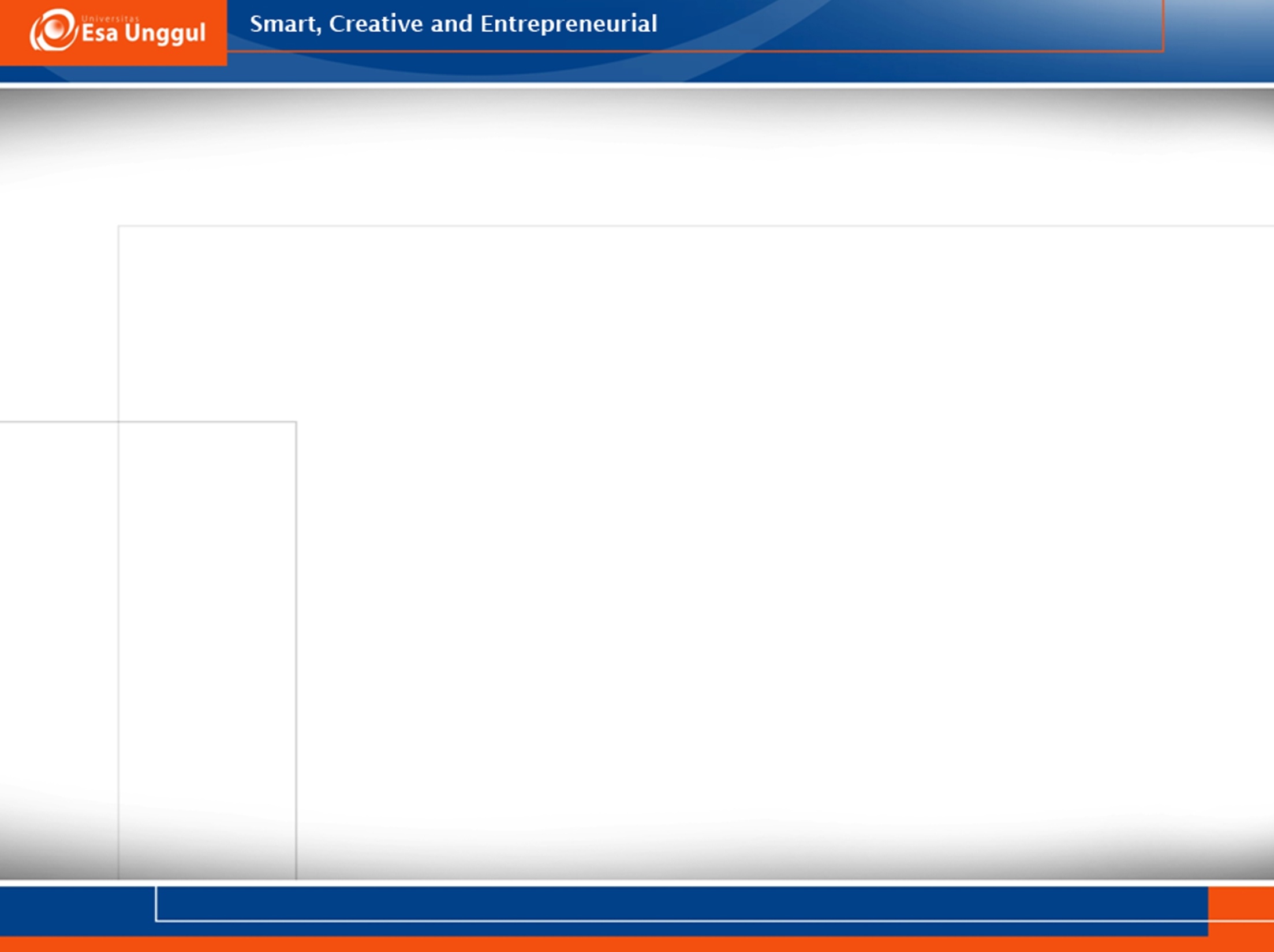 KOGNISI
KOGNISI : Adalah proses-proses intelektual aktif yang digunakan untuk memperoleh, mengolah, menyimpan dan mengambil kembali informasi
 Kognisi merupakan proses mental seperti berfikir, mengingat, memahami, merencanakan dan memilih. Maka kognisi berhubungan dengan aktivitas berfikir, pembuatan konsep dan pertimbangan.
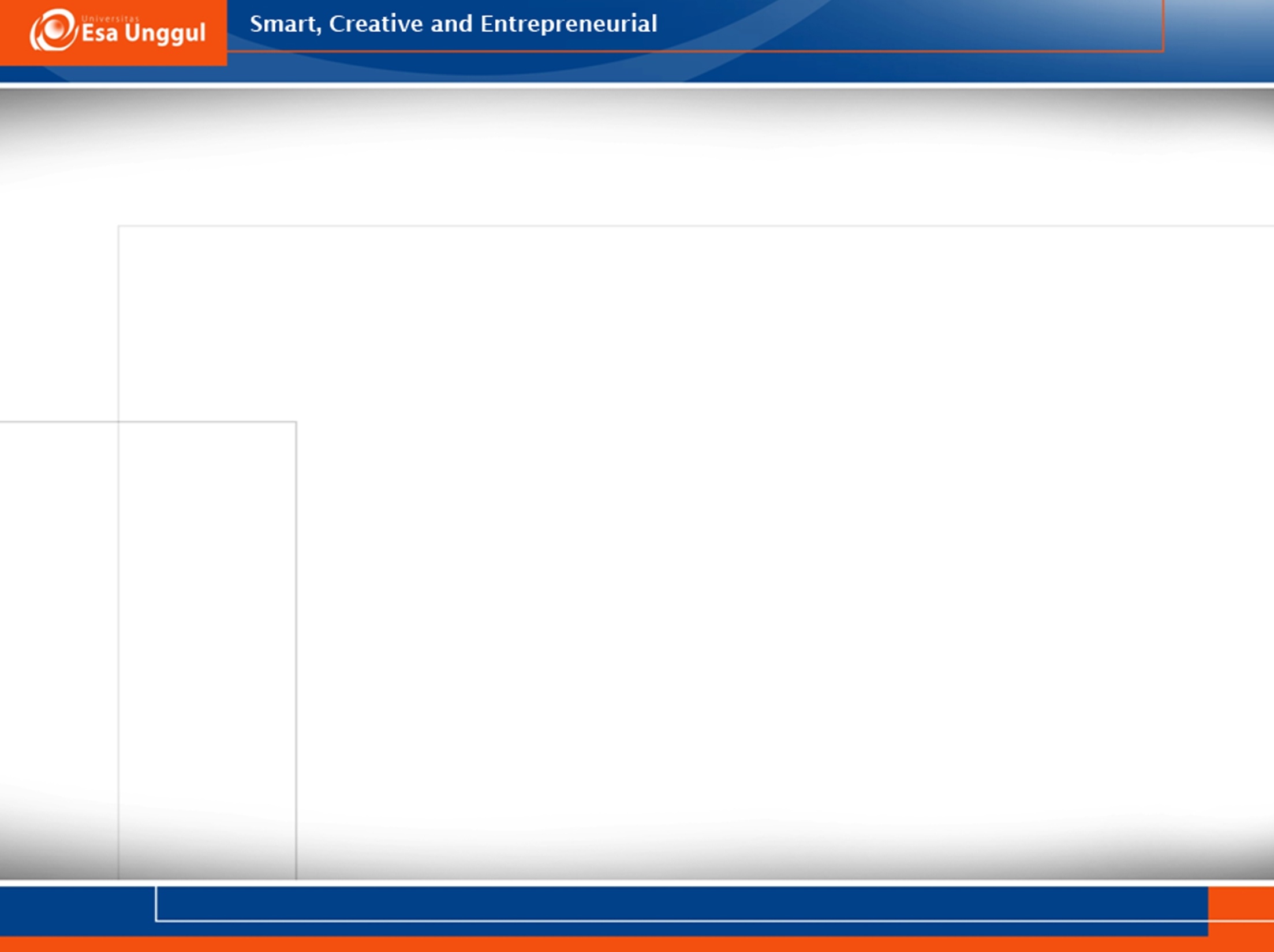 Otak Meng-kreasi Representasi Dunia Luar
Fungsi primer otak adalah menghasilkan perilaku
Mengkreasi  realitas  sensorik
Mengkreasi pengetahuan dengan melakukan integrasi informasi dari waktu yang berbeda dan domain sensorik. Menggunakan pengetahuan untuk pemandu perilaku
  	Misal : kehilangan bahasa akan mengganggu komunikasi dan memutus organisasi  pengertian thd  pemahaman dunia
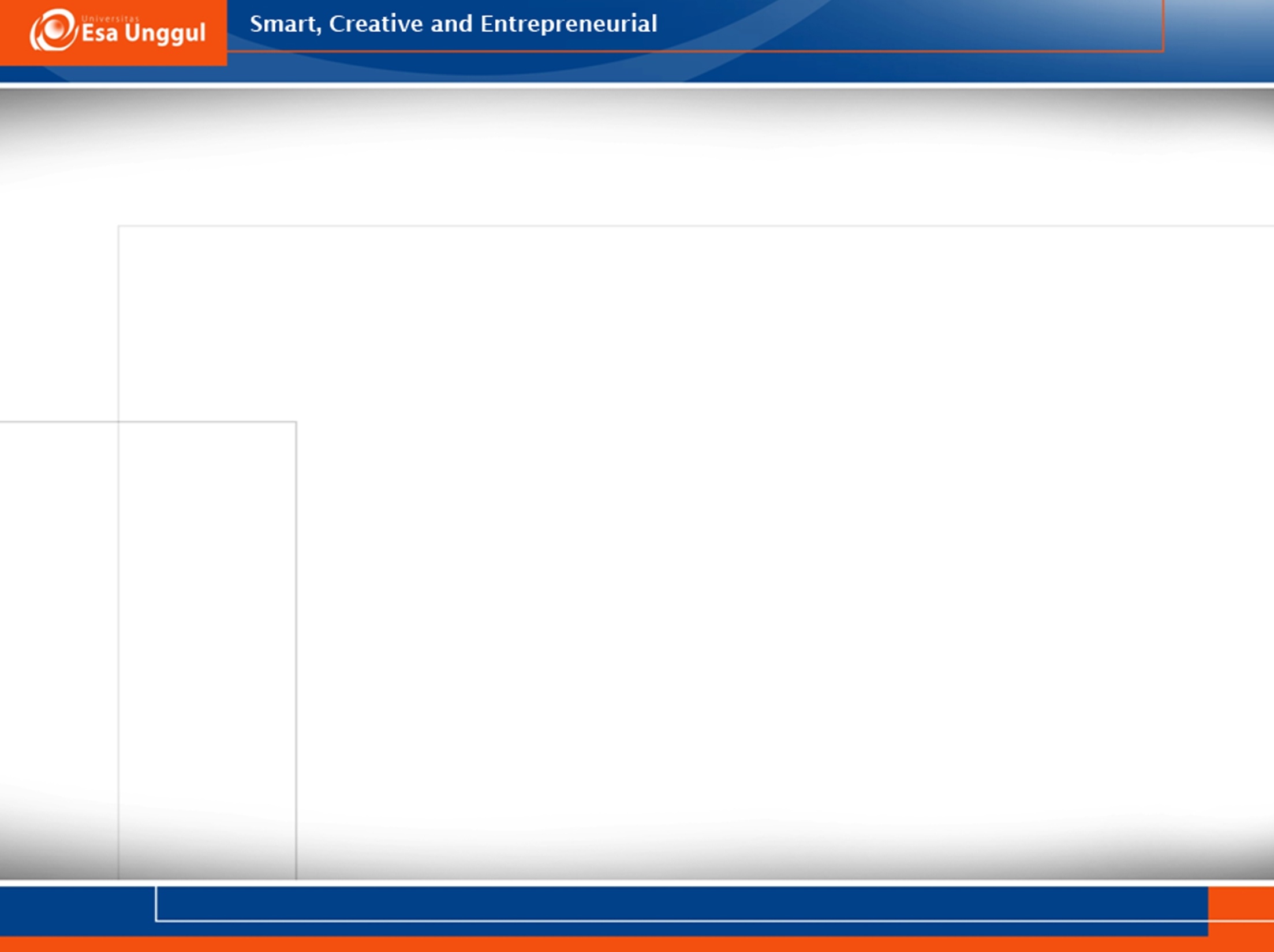 MEMORI
Memori/Daya ingat : Hasil belajar yang permanen dan dapat dimunculkan kembali beberapa waktu kemudian
Terbagi atas proses : Encoding (proses penyimpanan informasi yang datang) dan Decoding (proses pengungkapan kembali informasi yang tersimpan)
Cara lain
Fase akuisisi
Fase konsolidasi
Fase penyimpanan
Fase retrieval (pengungkapan kembali)
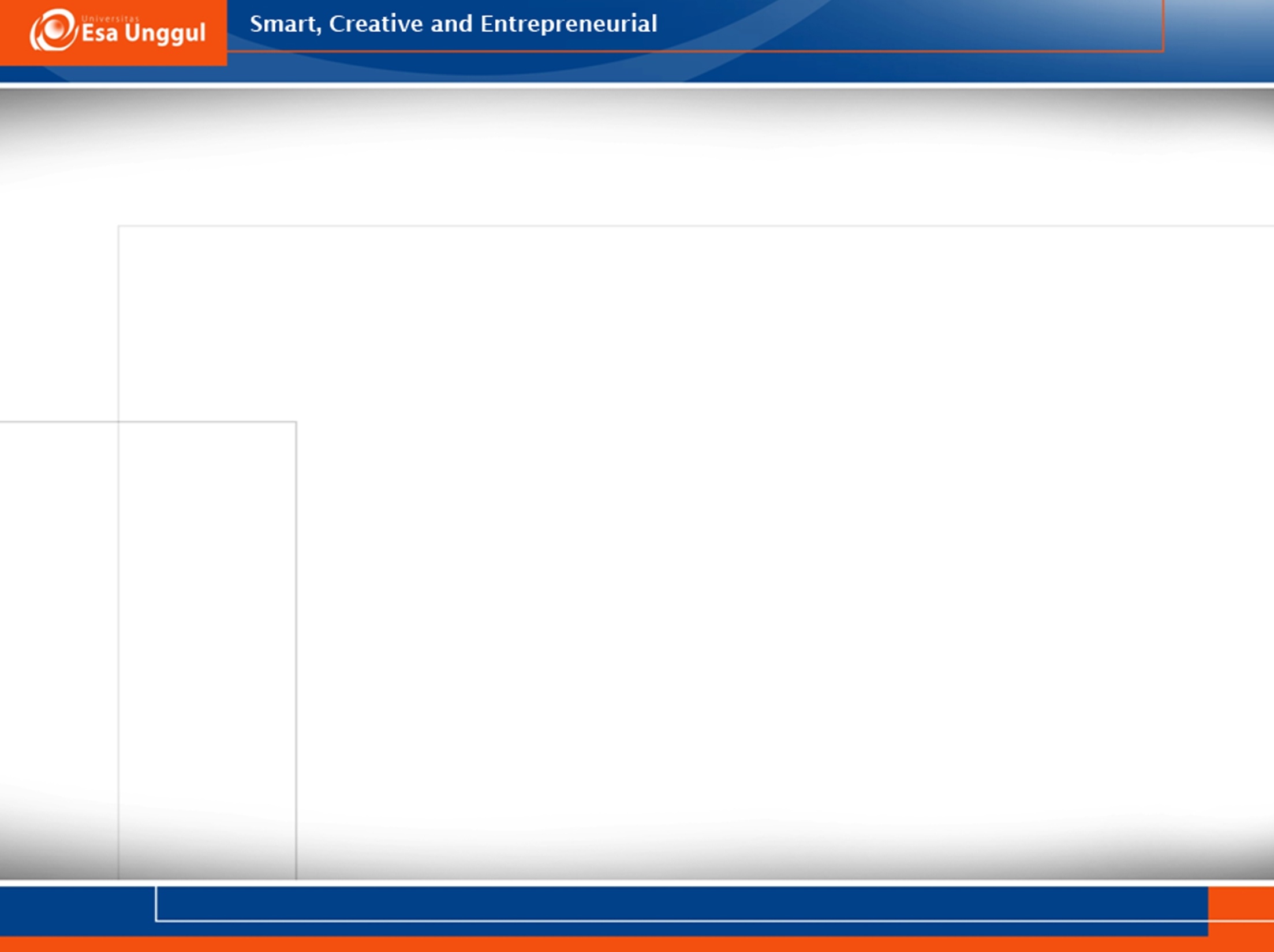 MEMORI
Memory adalah suatu proses integrasi aktual yang dibentuk dari setidaknya tiga langkah utama, yaitu :
Penyimpanan peristiwa-peristiwa yang sedang berlangsung dengan segera
Penyimpanan peristiwa baru dan pengalaman baru.
Pengingatan kembali hal-hal yang telah disimpan.
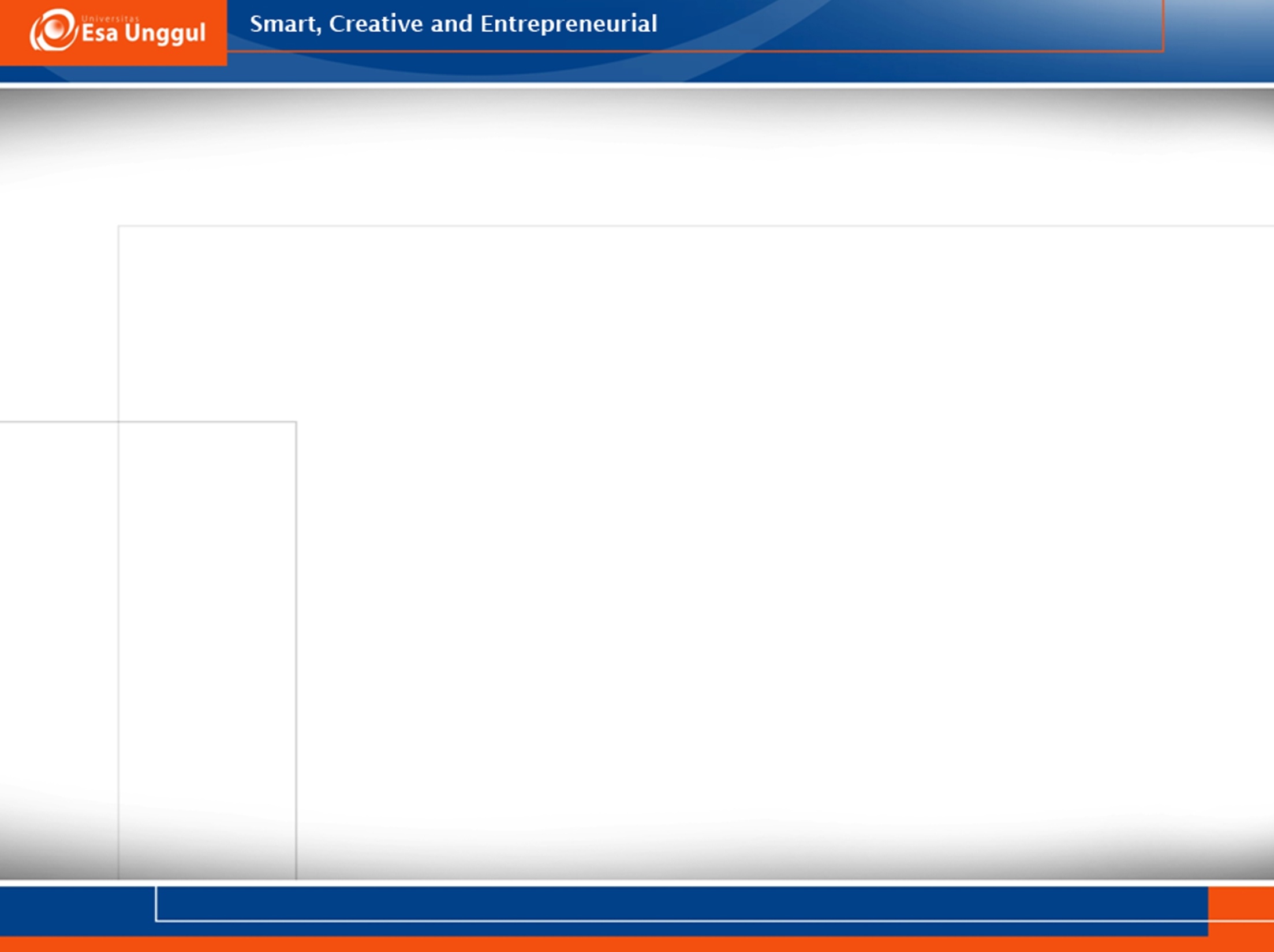 Complex Pathways of Learning and Memory
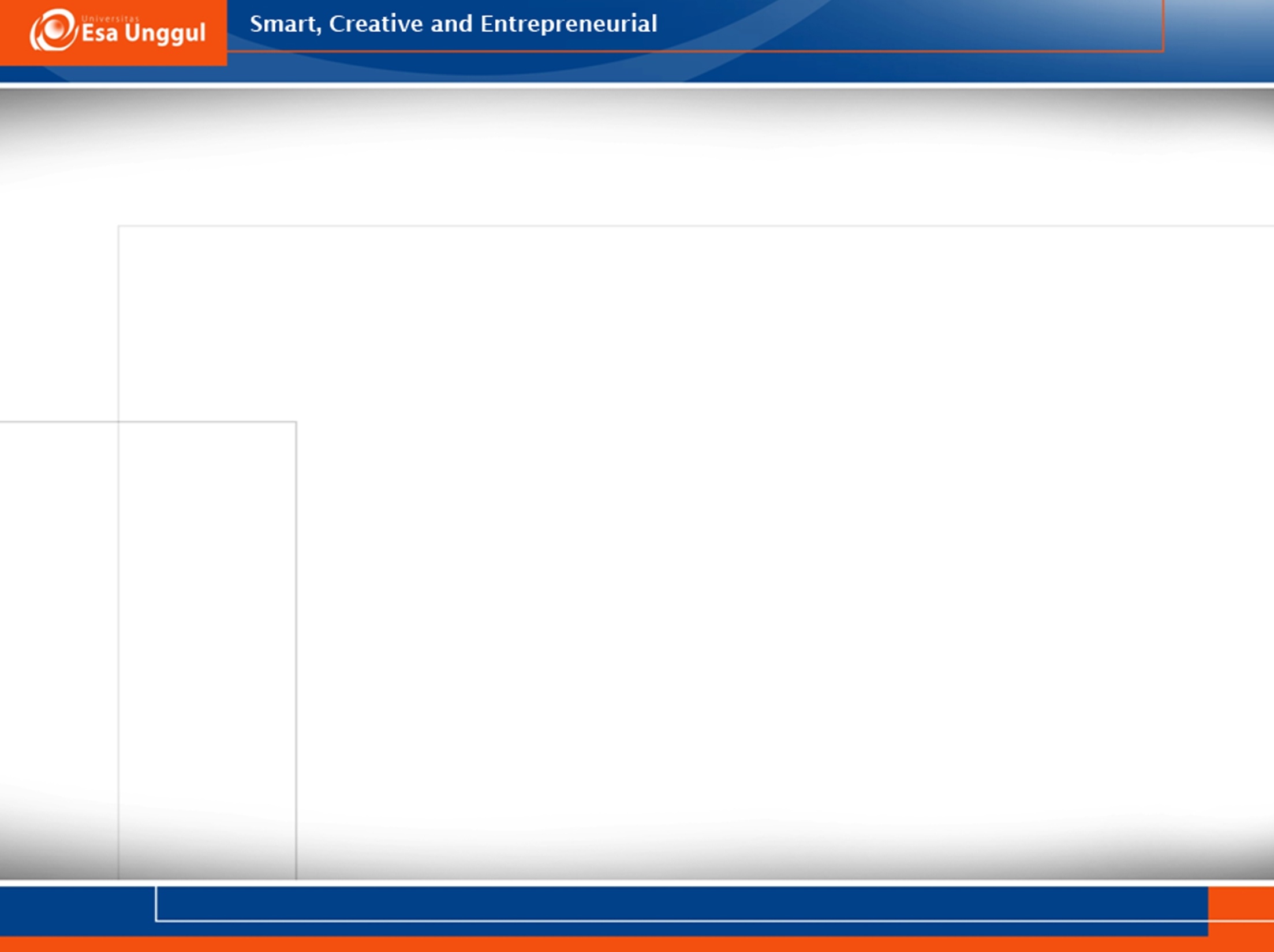 HIPPOCAMPUS & AMYGDALA
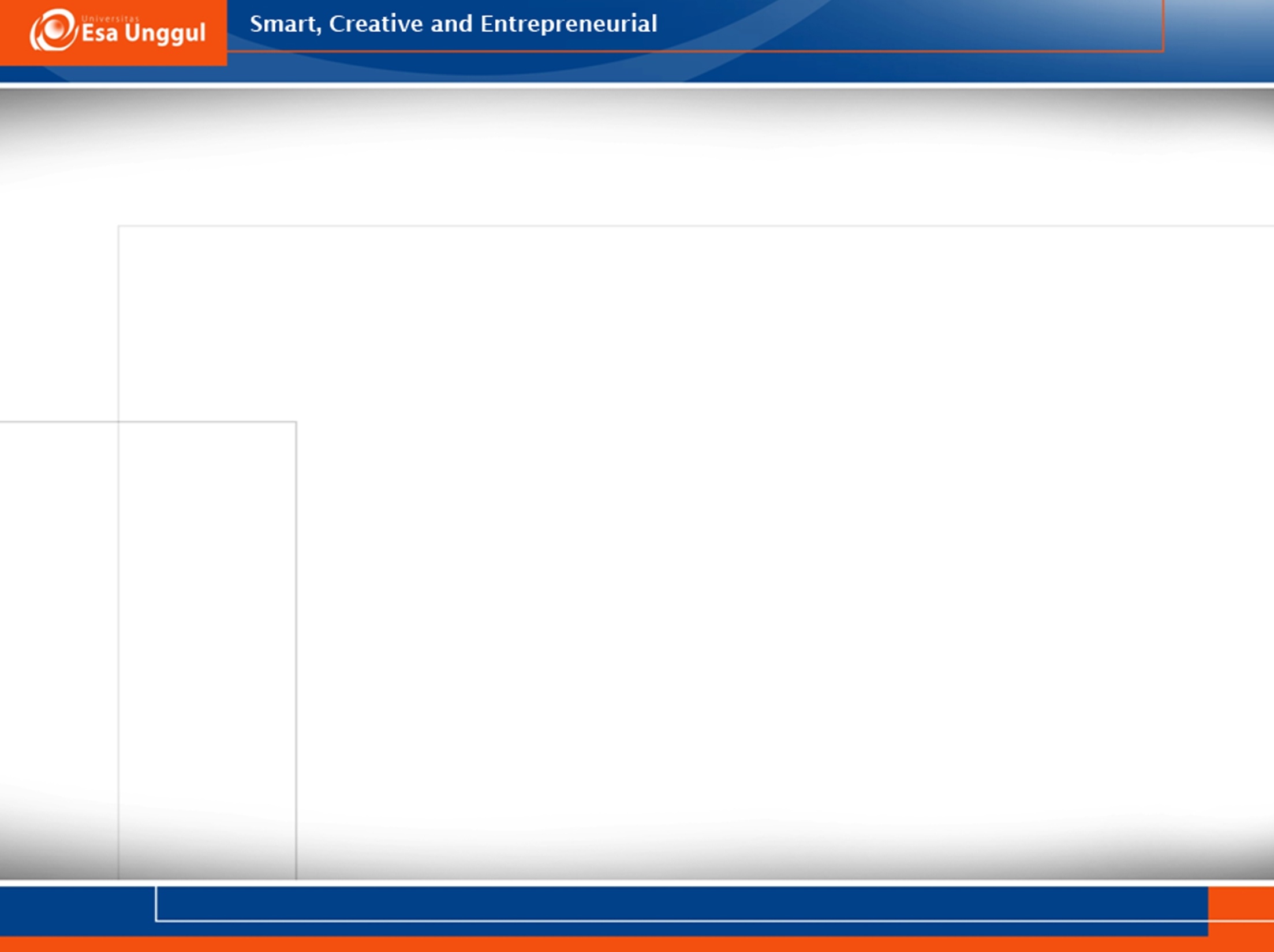 Short Term Memori
Memory sensorik
Proses kesadaran sensorik (dominan adalah visual, auditori)
Kapasitas penyimpanan terbatas dan cepat terlupakan (detik-menit)
Dengan pengulangan (rehearsal) dan belajar bermakna (meaningful learning) akan masuk ke memori pendek
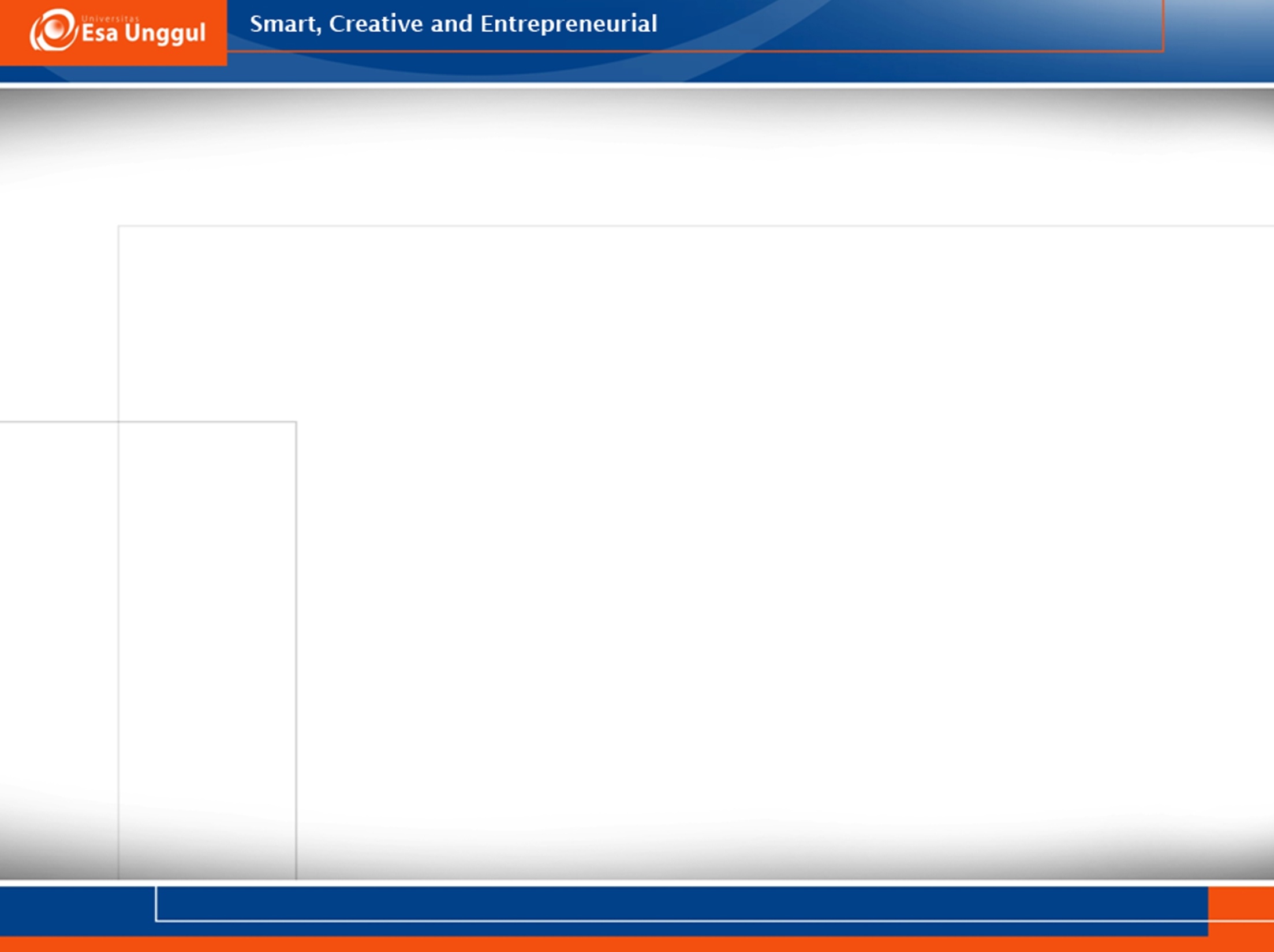 Short-Term Memory
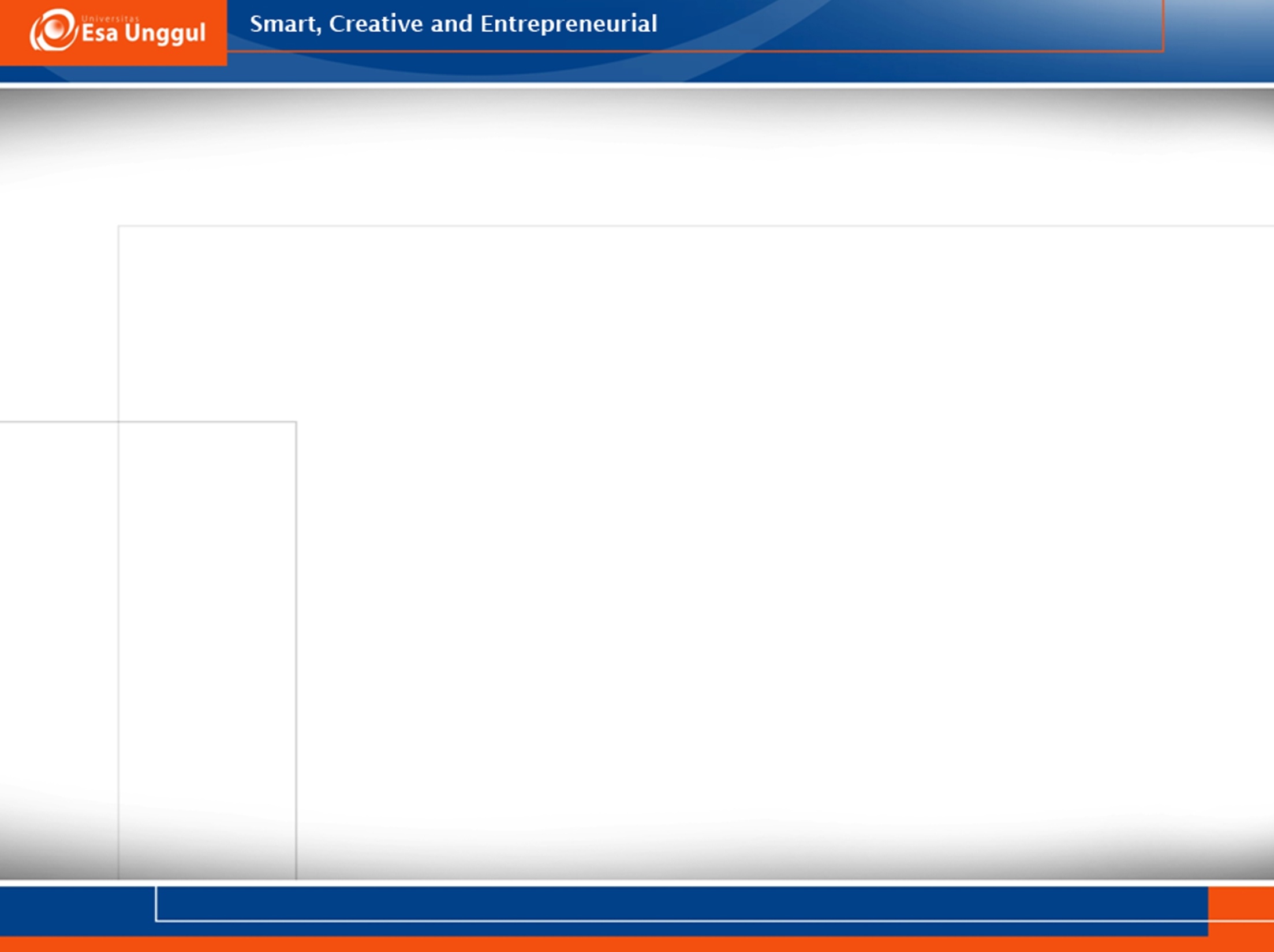 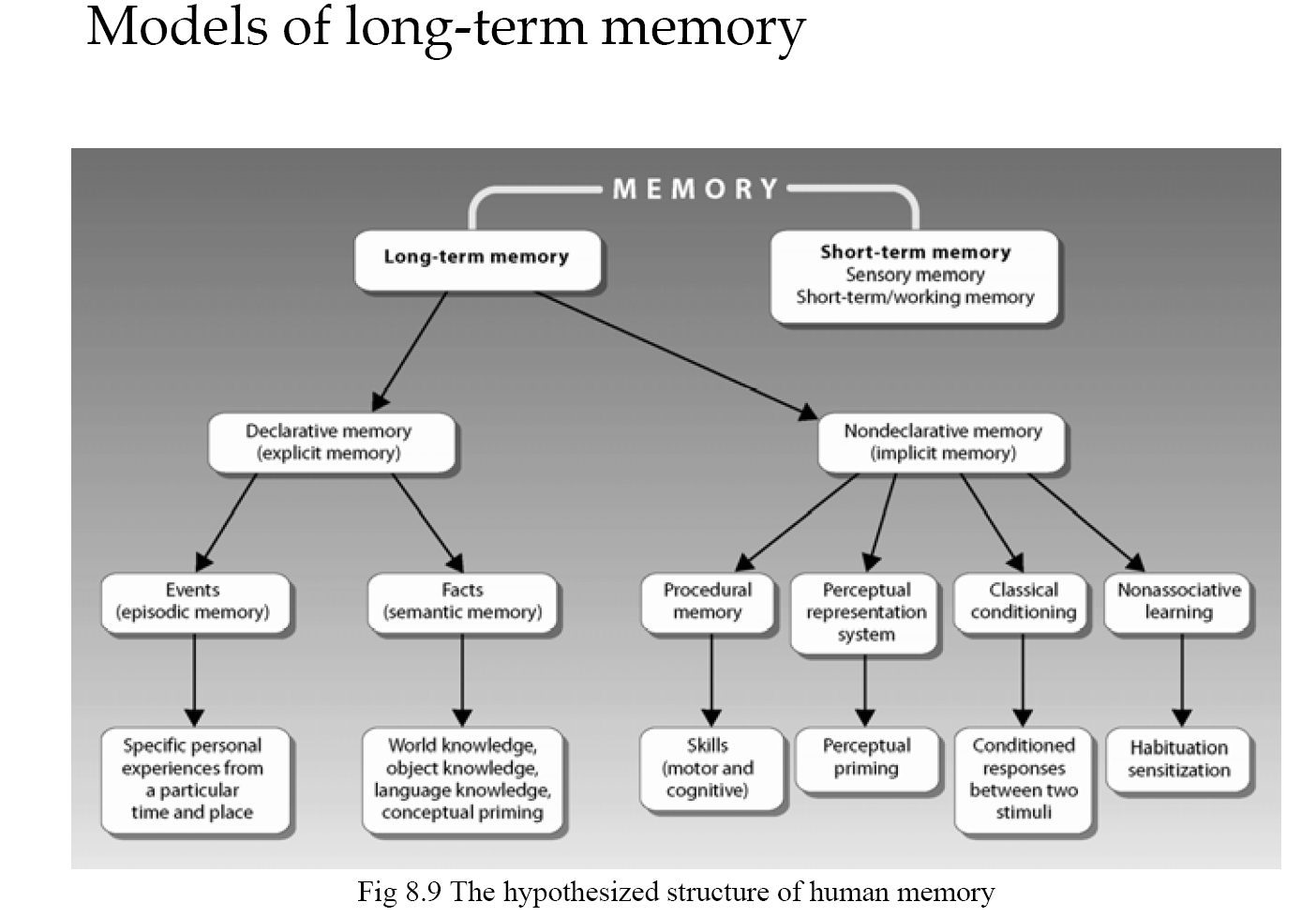 Konsolidasi Memori
MEMORIRECALL
Sensory Input
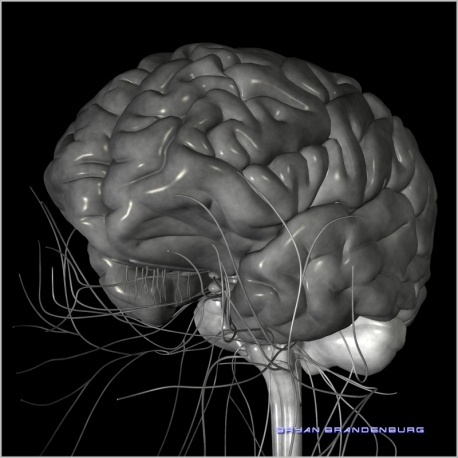 Short Term
Memory
Konsolidasi Memori
Long Term Memory
WAKTU
LUPA
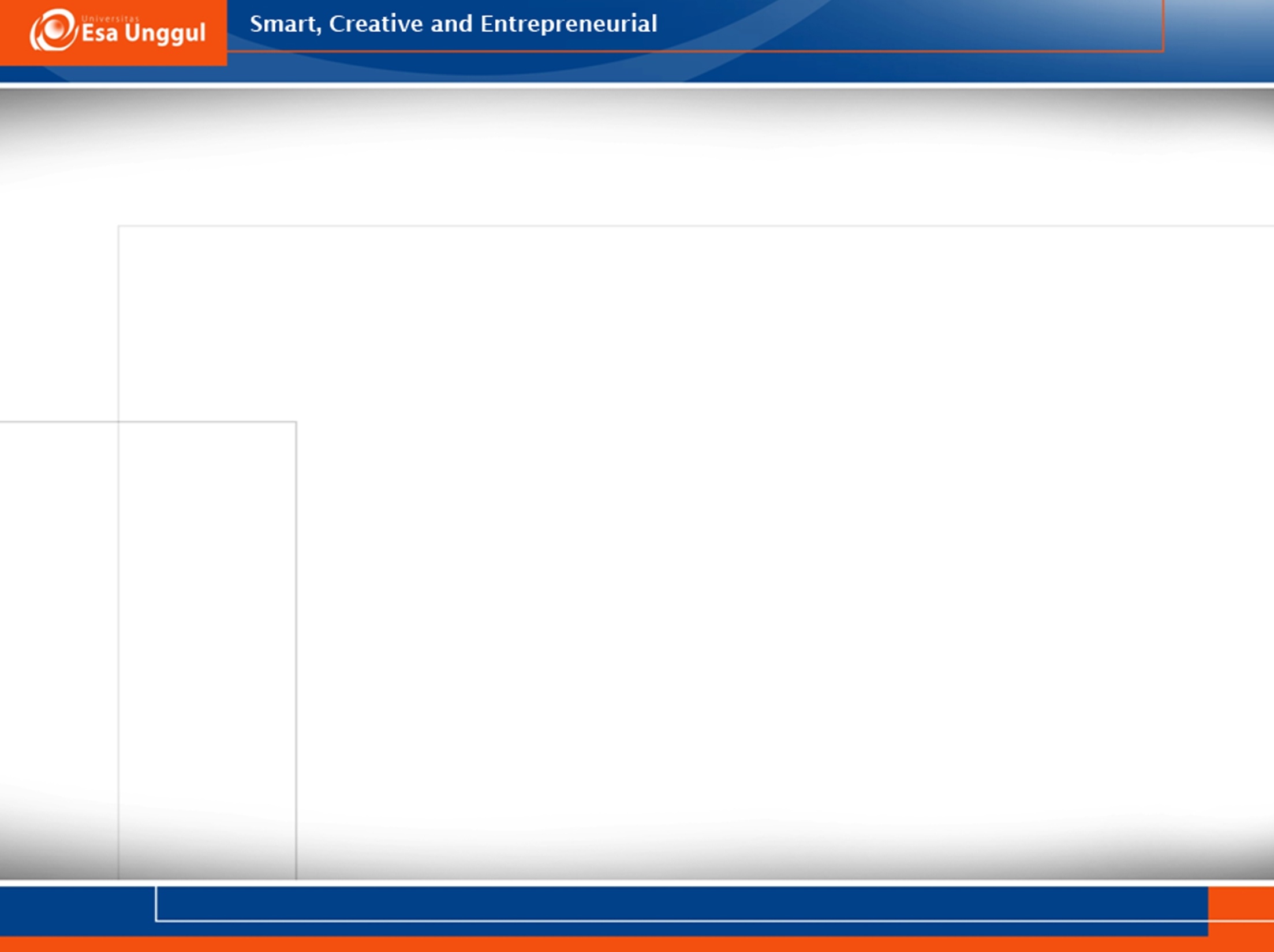 TIPE MEMORI
MEMORI DEKLARATIF
MEMORI NON DEKLARATIF
Episodik
Priming
Prosedural
Pembelajaran Asosiatif
AmigdalaSerebelum
Hipokampus
Neokorteks
StriatumSerebelum
ReflexPathways
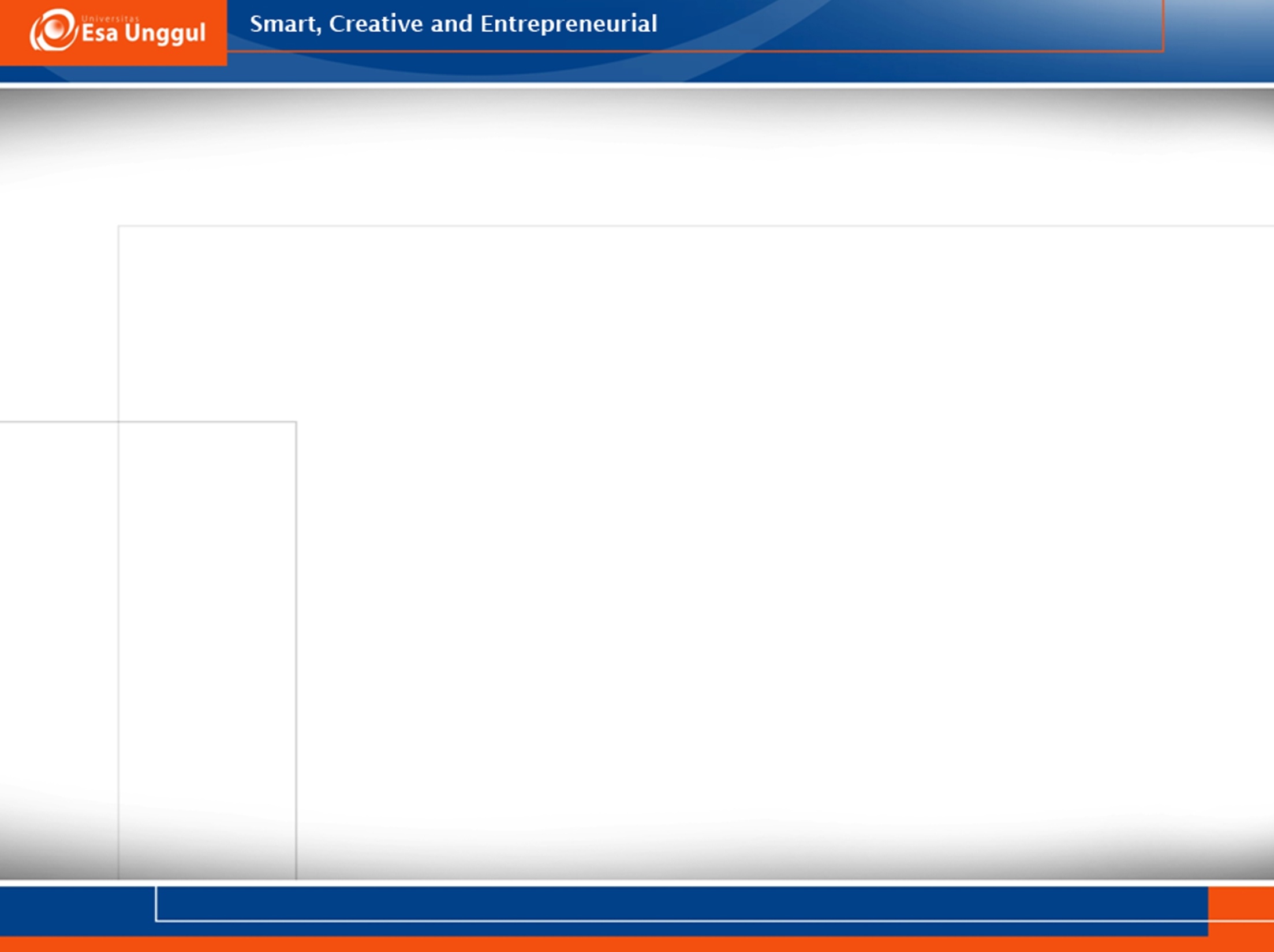 FUNGSI EKSEKUTIF
Kesadaran diri
Inisiasi
Perencanaan
Lanjutan
Pemecahan masalah
Penilaian 
Organisasi
Ngatur tujuan
Learning and memory: basic principles and model systems
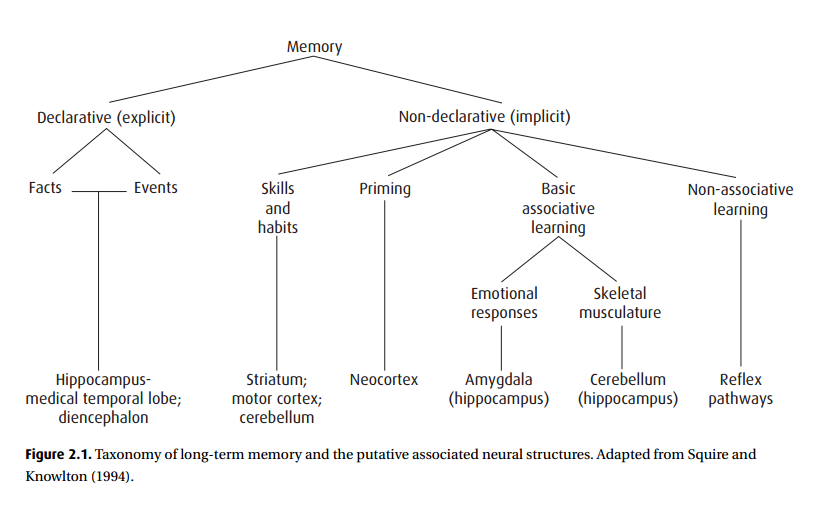 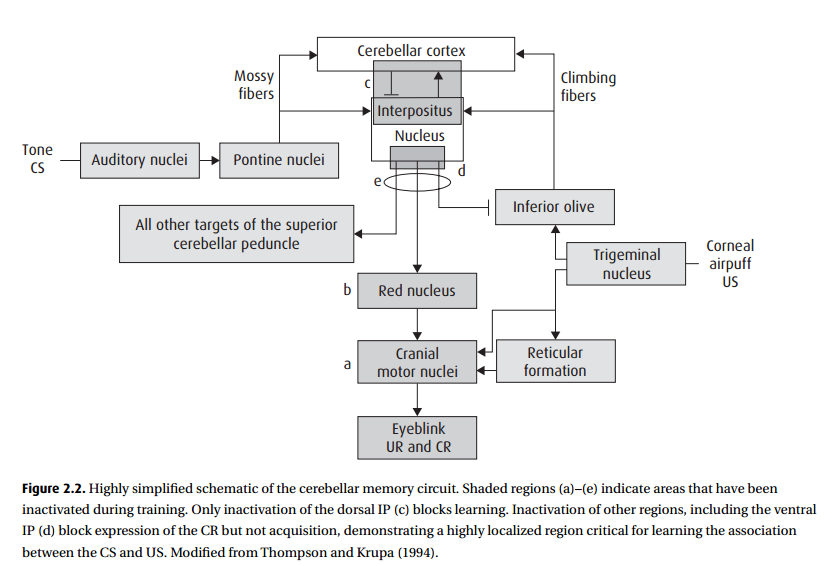 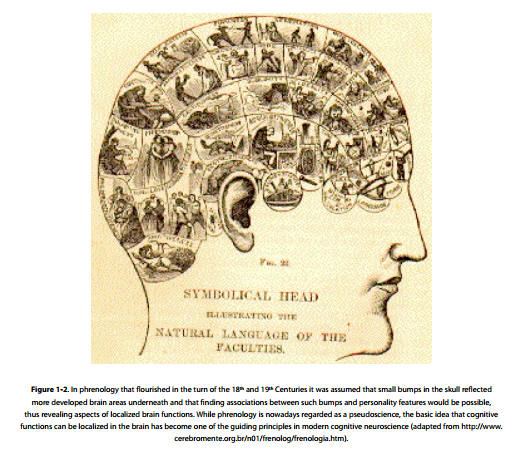 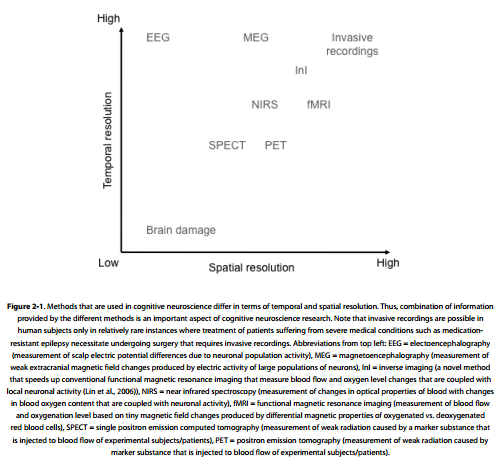 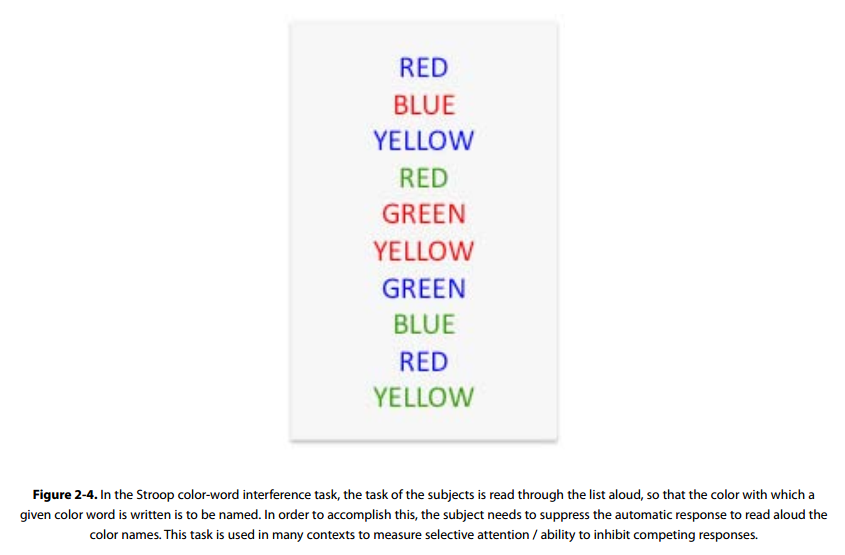 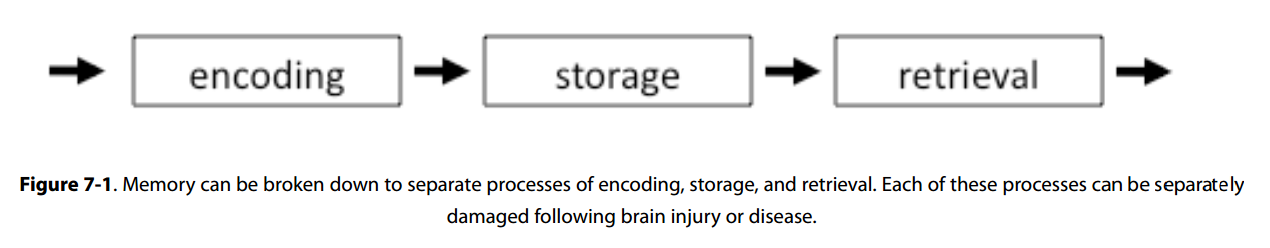 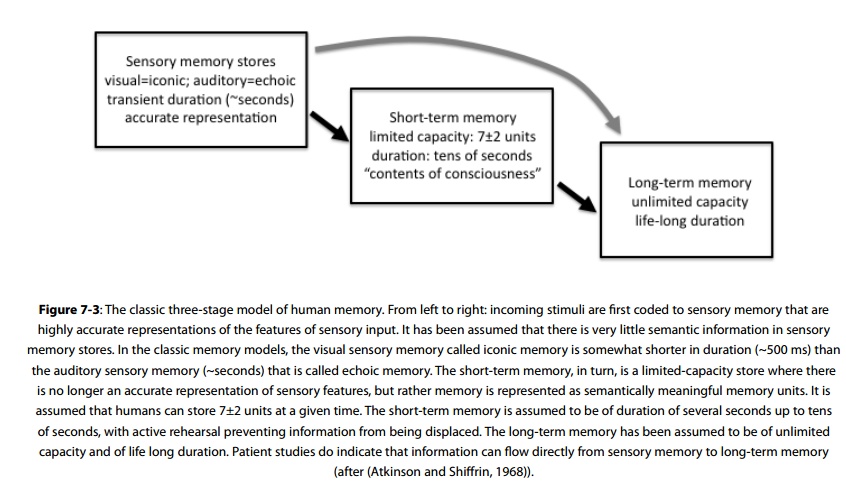 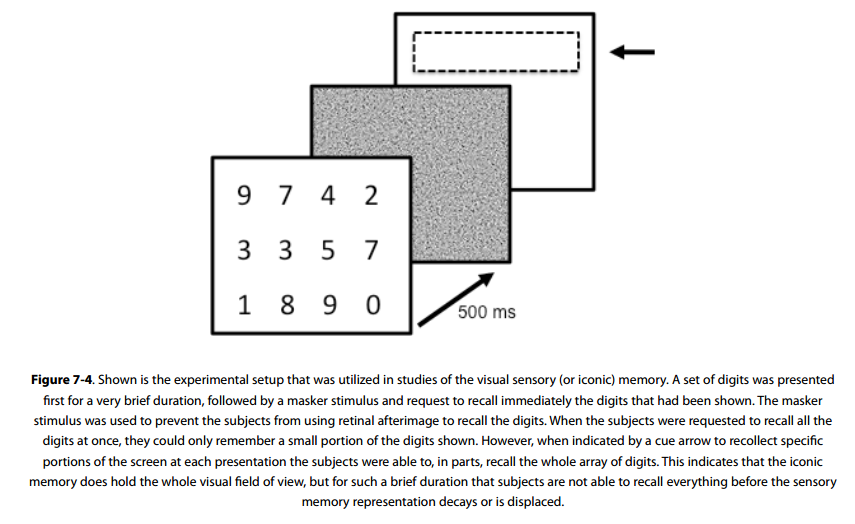 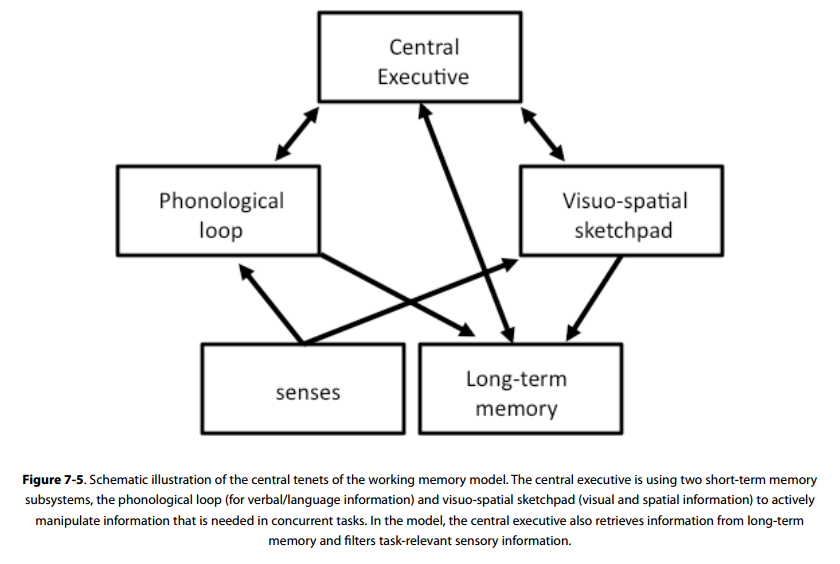 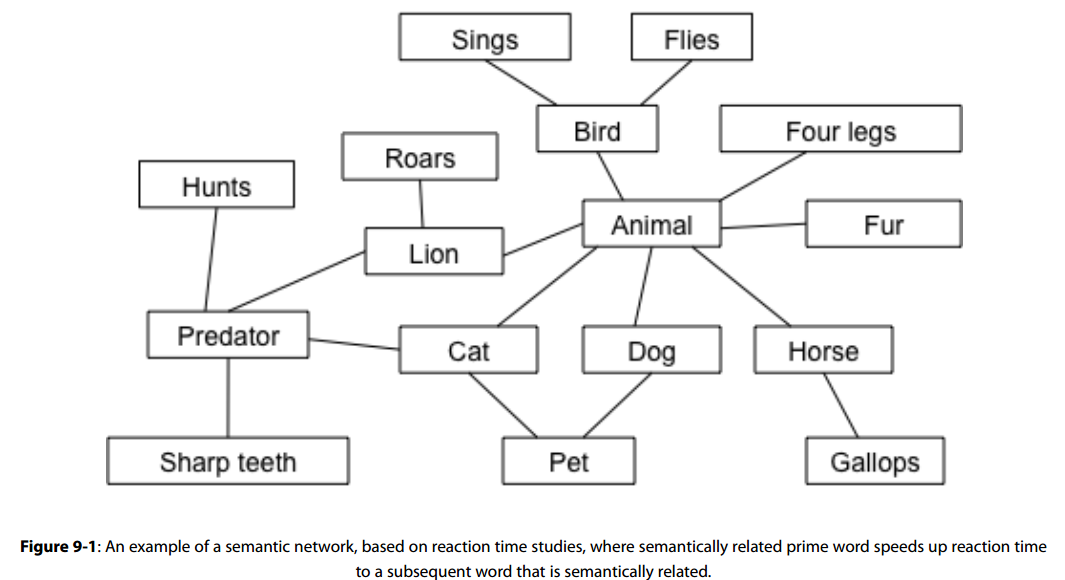 Executive Functions
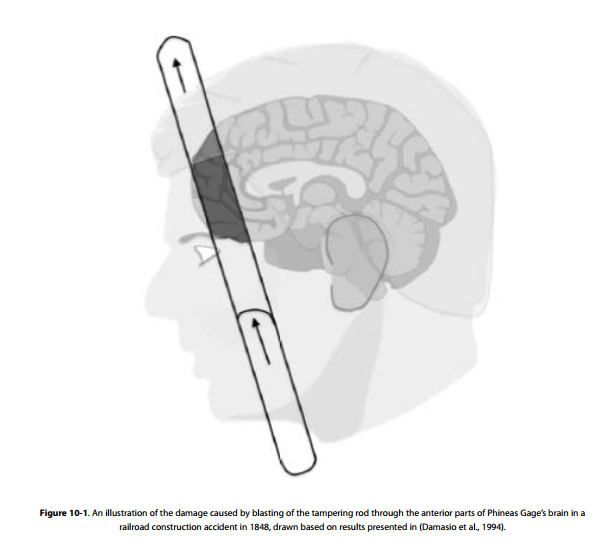 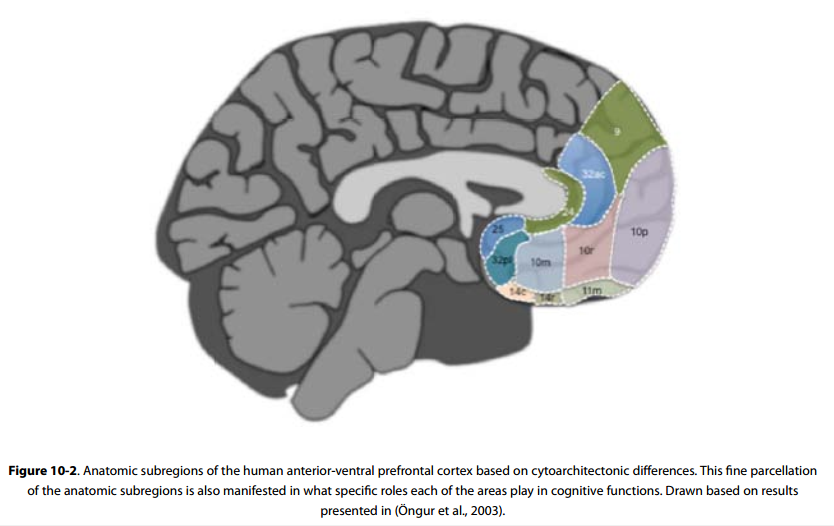 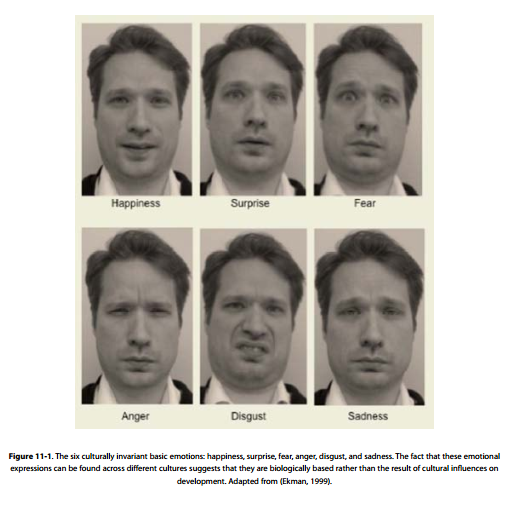 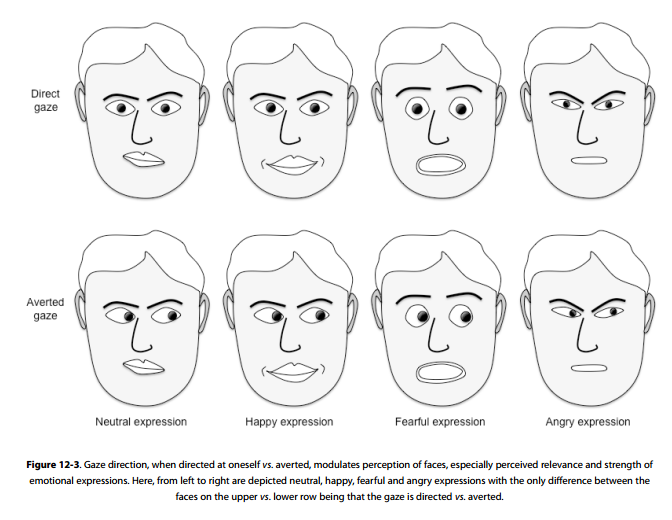 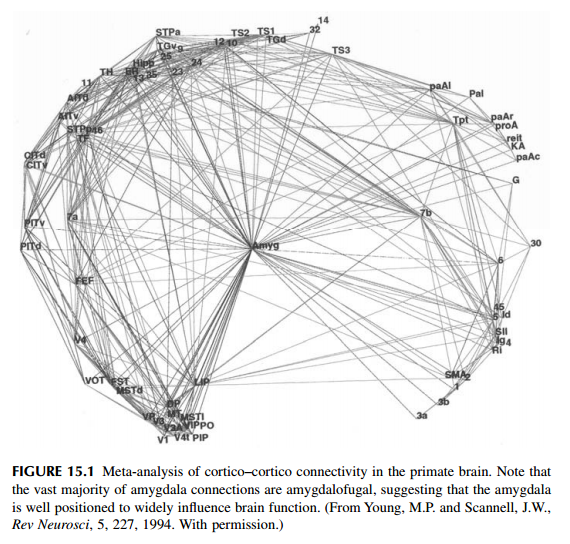 Referensi
Selzer, M. E., Clarke, S., Cohen, L. G., Duncan, P. W., Gage, F. H., 2006. Textbook of Neural Repair and Rehabilitation. Vol 1. UK: Cambridge University Press 
Jaaskelainen, L. P., tt, Introduction to Cognitive Neuroscience. www.bookboon.com
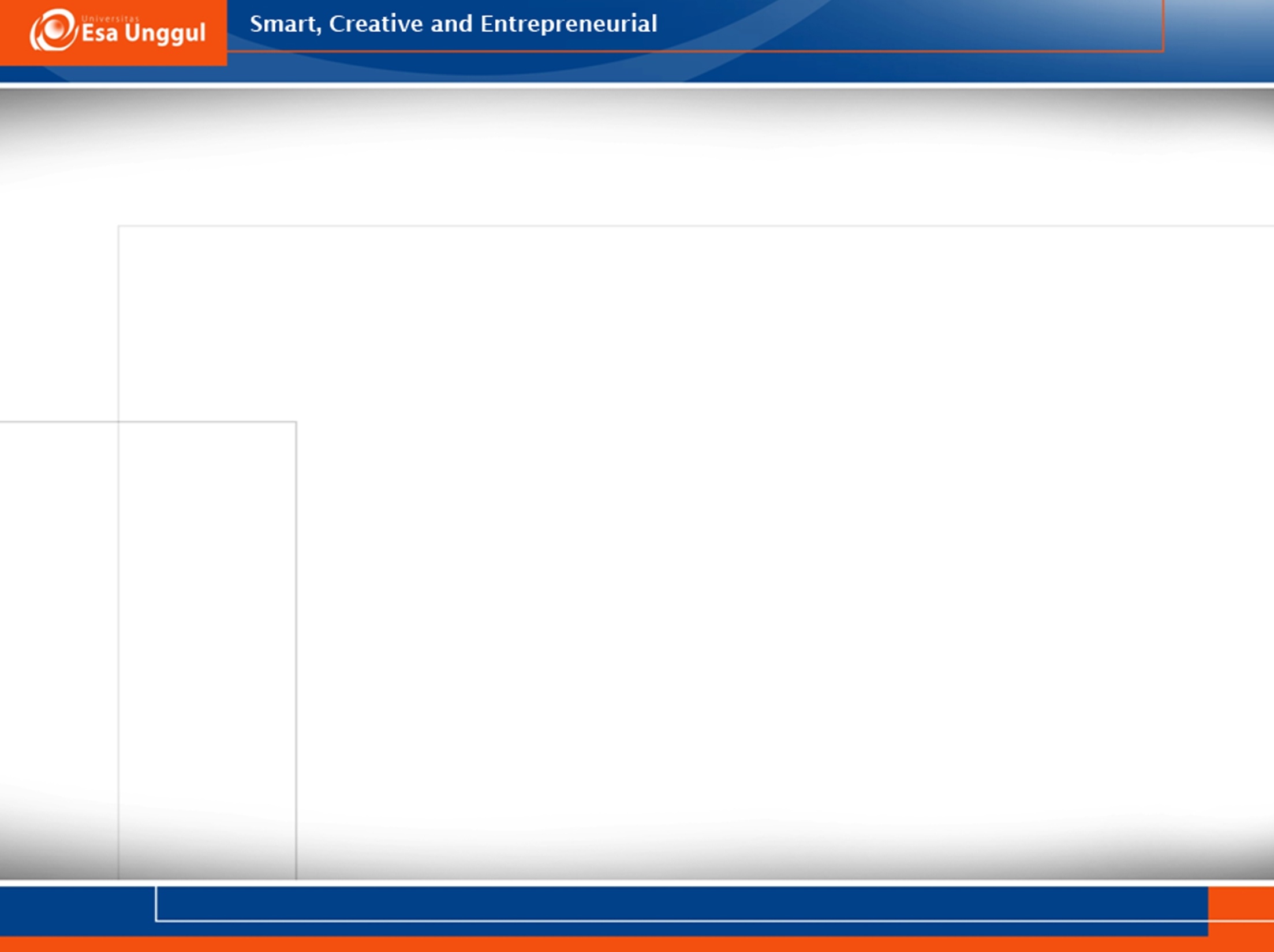 TERIMA KASIH
&
SELAMAT BELAJAR